Ασύρματες και Κινητές Επικοινωνίες
Ενότητα # 1: Διαδικαστικά, Στόχος και Περιεχόμενα Διδάσκων: Βασίλειος Σύρης
Τμήμα: Πληροφορικής
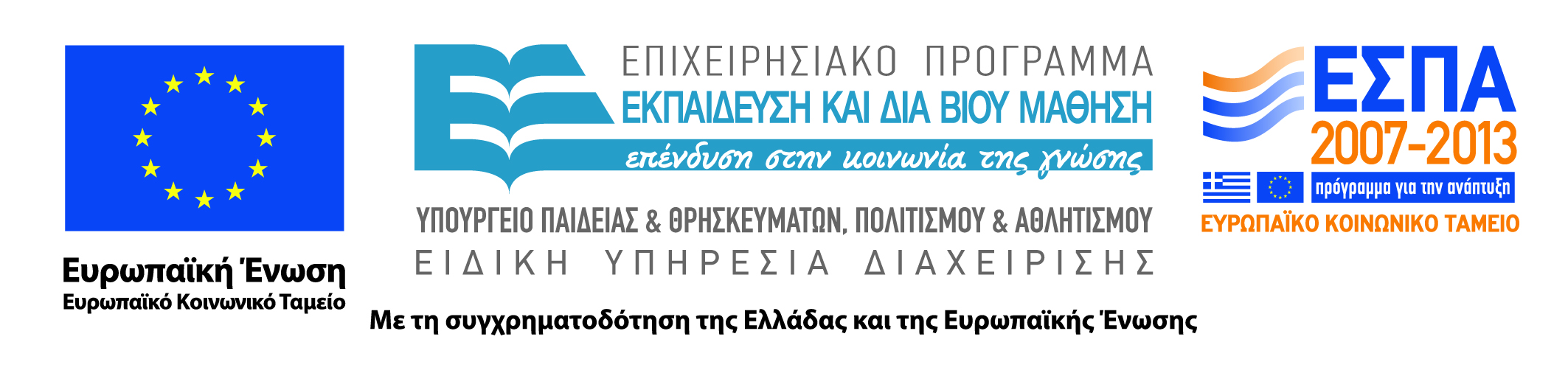 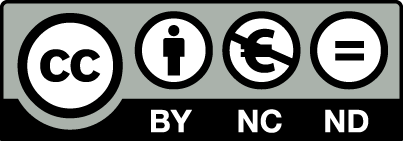 Διαδικαστικά
Διδάσκων: Βασίλειος Σύρης
Email: vsiris@aueb.gr
Γραφείο: Κοδρικτώνος 12, 3ο όροφος
Ώρες γραφείου: Δευτέρα 11:00-12:00 ή email
Ώρες διδασκαλίας: 
Δευτέρα 12:00-15:00, Ευελπίδων #606
Οργάνωση
Διαλέξεις: ~ 9-10 διαλέξεις
Συζήτηση στην τάξη
Παρουσιάσεις άρθρων
όχι απλή παρουσίαση, αλλά κριτική και αξιολόγηση
Εργασία
Περιλαμβάνει: γραπτή πρόταση, παρουσίαση προβλήματος & μεθοδολογίας, τελική παρουσίαση, γραπτή αναφορά/ιστοσελίδα 
Τελική εξέταση
Τελική βαθμολογία
5% συμμετοχή στις συζητήσεις
15% παρουσίαση άρθρου/θέματος
40% εργασία
40% τελικό διαγώνισμα
Παρουσίαση άρθρου/θέματος
Η παρουσίαση άρθρου/θέματος είναι ατομική
Επιλογή 1-2 άρθρων 
Πηγές:
Συνέδρια: IEEE INFOCOM, ACM MobiCom, ACM MobiHoc, ACM MobiSys, ACM SIGCOMM, IEEE ICC/Globecom, κ.α.
Περιοδικά: IEEE Wireless Communications, IEEE Communications Magazine, IEEE Network, IEEE Transactions on Mobile Cmputing, IEEE Journal on Selected Areas in Communications, IEEE/ACM Transactions on Networking, ACM/Springer Wireless Networks, Mobile Networks and Applications, κ.α.
Όχι απλή παρουσίαση, αλλά κριτική παρουσίαση και αξιολόγηση αποτελεσμάτων
Εργασία
40% του τελικού βαθμού
Ατομική ή σε ομάδες 2 ατόμων
Τύπος εργασίας:
πειραματική: χρήση πραγματικών συσκευών δικτύου (ασύρματα σημεία πρόσβασης – Access Points), μετρήσεις σε πραγματικά ασύρματα δίκτυα (π.χ. WLANs, cellular), προγραμματισμό σε κινητές συσκευές (π.χ. Android)
προγραμματιστική/προσομοίωση: υλοποίηση πρωτοκόλλου/αλγορίθμου, αξιολόγηση πρωτοκόλλου/αλγορίθμου με προσομοιωτή
Στόχος εργασίας: προκαταρκτική εργασία που να μπορεί να οδηγήσει σε δημοσίευση
Χρονοδιάγραμμα
Παρουσίαση άρθρου/θέματος
Επιλογή άρθρου/ων: έως 29 Οκτ 2015
Παρουσιάσεις άρθρων:  1 Δεκ 2015

Εργασία
Επιλογή εργασιών: έως 4 Νοε 2015
Αρχική παρουσίαση εργασίας: 14 Δεκ 2015
Πρόβλημα, σκοπό/κίνητρα, μεθοδολογία, αρχικές εργασίες
Διαφάνειες και υλικό μαθήματος
Οι διαφάνειες και σημειώσεις του μαθήματος θα είναι διαθέσιμες στο http://eclass.aueb.gr
	(http://eclass.aueb.gr/courses/INF134/)

	password για εγγραφή: gradCS
Σχετικά βιβλία
Wireless Communications and Networks, 2nd edition, W. Stallings, Prentice Hall, 2007 – Ελληνική μετάφραση από εκδόσεις Τζιόλα

Wireless Communications Fundamental and Advanced Concepts, Sanjay Kumar, River Publishers, 2015
Wireless Communications & Networking, Vijay Garg, Morgan Kaufmann, June 2007
3G Evolution: HSPA and LTE for mobile broadband, 2nd Edition, Erik Dahlman et al., Elsevier, 2008
4G: LTE/LTE-Advanced for Mobile Broadband, 2nd Edition, Erik Dahlman et al., Elsevier, 2013

Ελληνικά
Ασύρματα Δίκτυα, P. Nicopolitidis et al., Κλειδάριθμος, 2006
Στόχος
Εμβάθυνση σε θέματα ασύρματων και κινητών επικοινωνιών 
αρχών και αρχιτεκτονικών
λειτουργιών
μηχανισμοί ελέγχου & διαχείρισης
Τεχνολογίες και πρότυπα εξελίσσονται και αλλάζουν, οι βασικές αρχές παραμένουν ίδιες
Ανάδειξη βασικών τάσεων
Προσέγγιση
Όχι μόνο “πως” λειτουργούν τα ασύρματα δίκτυα, αλλά και “γιατί” λειτουργούν με τον συγκεκριμένο τρόπο
Διαστρωματική προσέγγιση
όμως, ο αυστηρός διαχωρισμός στρωμάτων οδηγεί πολλές φορές σε μειωμένη απόδοση
Συγκριτική θεώρηση διαφορετικών τεχνολογιών
βασική τάση: ενοποίηση σταθερών (ενσύρματων), κινητών και ασύρματων δικτύων
Περιεχόμενο διαλέξεων (ενδεικτικό)
Επισκόπηση και βασικές αρχές ασύρματων επικοινωνιών
Βασικά στοιχεία φυσικού επιπέδου
Πρωτόκολλα πολλαπλής πρόσβασης
Wi-Fi (IEEE 802.11) 
Κυψελοειδή/κινητά συστήματα επικοινωνίας
1G, 2G(GSM), 2.5G(GPRS,EDGE), 3G(UMTS,HSPA), 4G/LTE, 5G
Σύγκλιση σταθερών, κινητών και ασύρματων δικτύων 
Mobile network and mobile transport protocols
Ασύρματα δίκτυα πολλαπλών αλμάτων (Multi-hop wireless networks): Wireless Mesh Networks (WMNs), Mobile Ad hoc Networks (MANETs)
Mobility support in Information-Centric Networks (ICNs)
Τέλος Ενότητας # 1
Μάθημα: Ασύρματες και Κινητές Επικοινωνίες
Ενότητα # 1: Διαδικαστικά, Στόχος και Περιεχόμενα 
Διδάσκων: Βασίλειος Σύρης
Τμήμα: Πληροφορικής
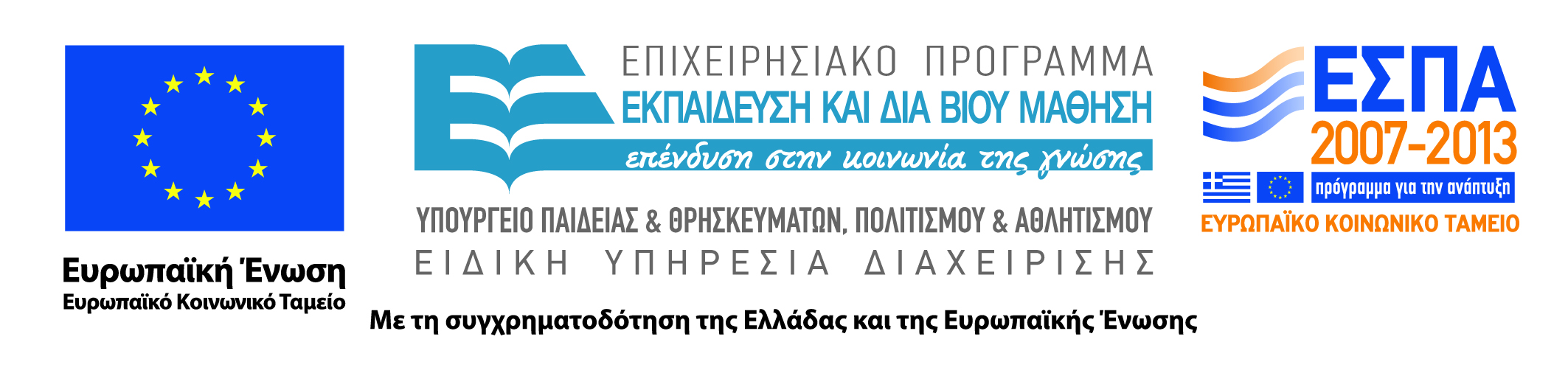 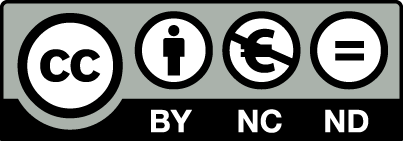